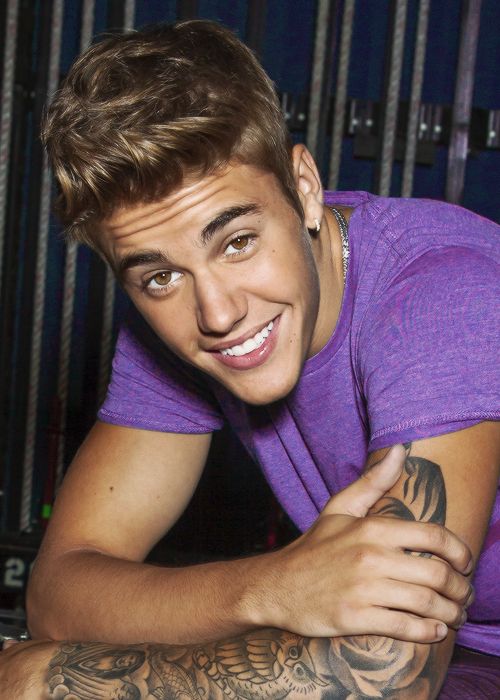 JUSTIN BIEBER
SINGER AND SONGWRITTER
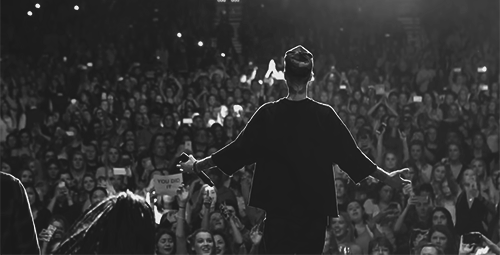 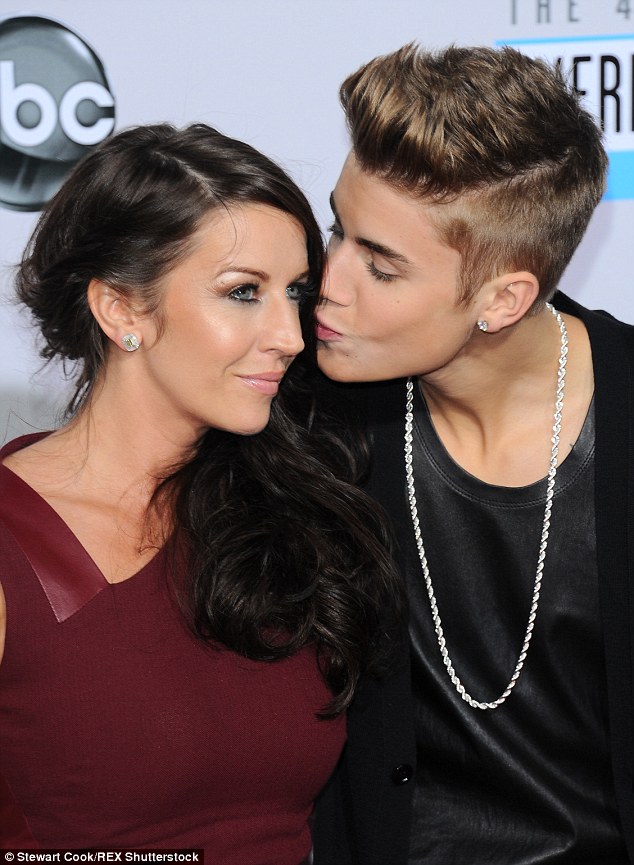 1. MARCH 1994
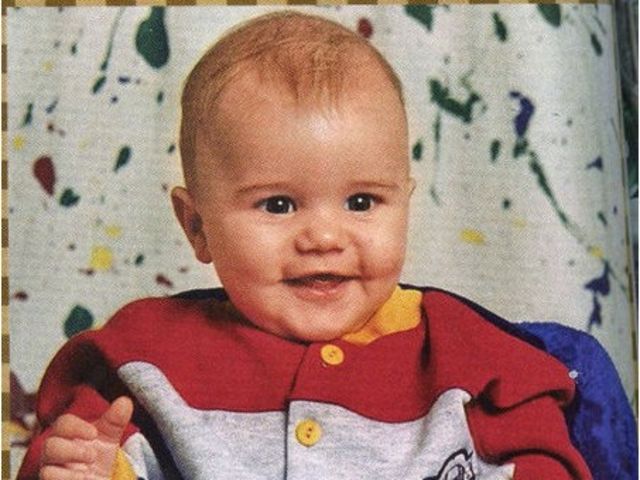 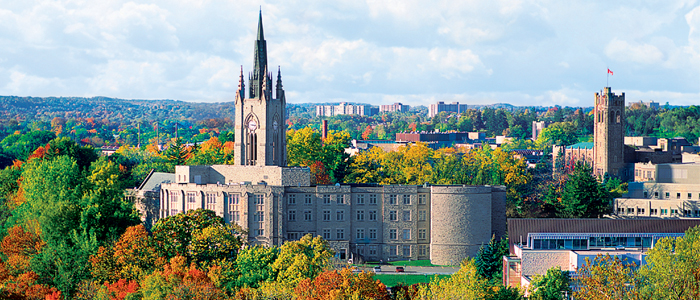 TALENTS
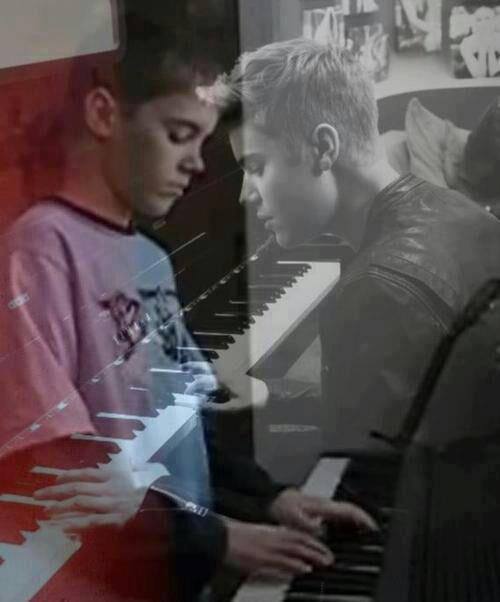 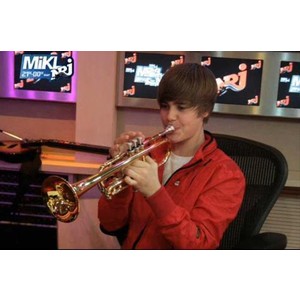 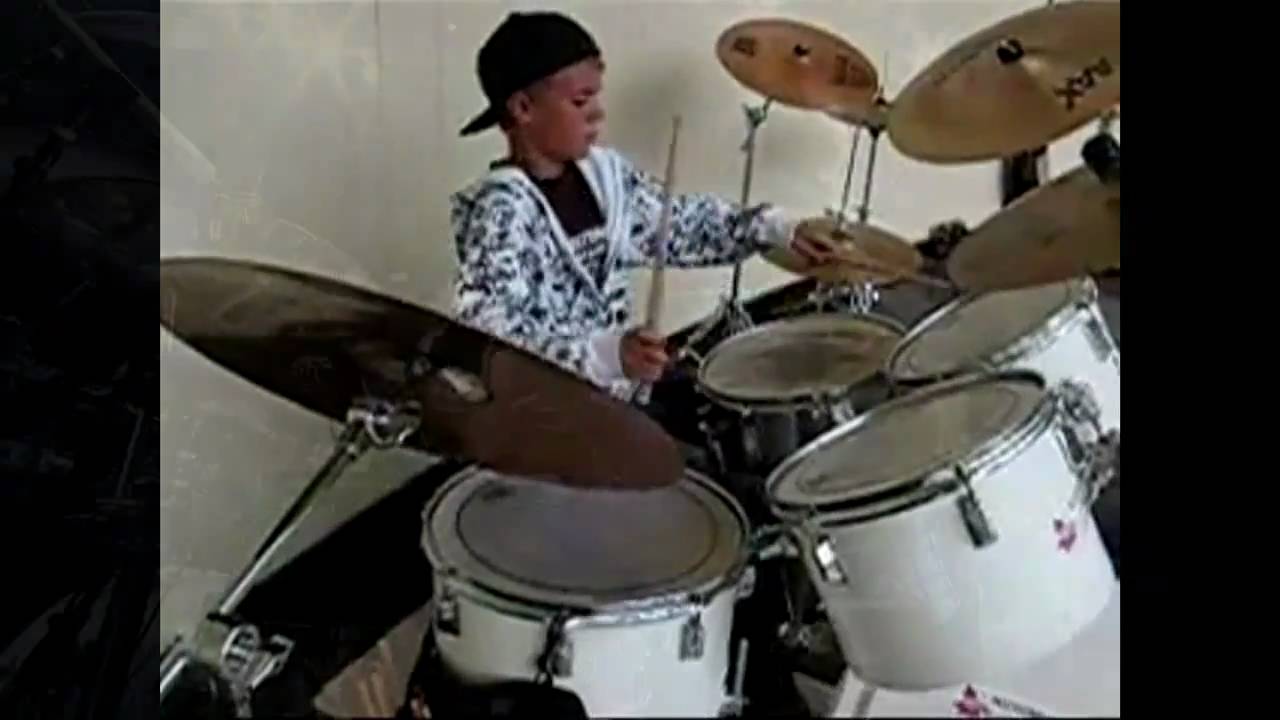 2.PLACE AT THE LOCAL COMPETITION
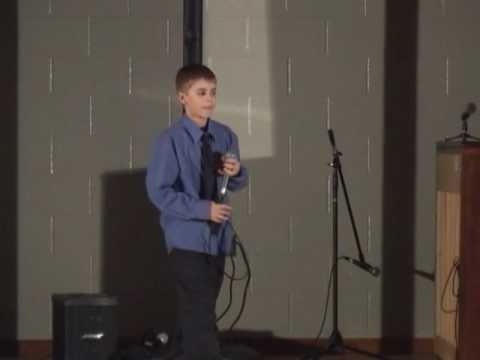 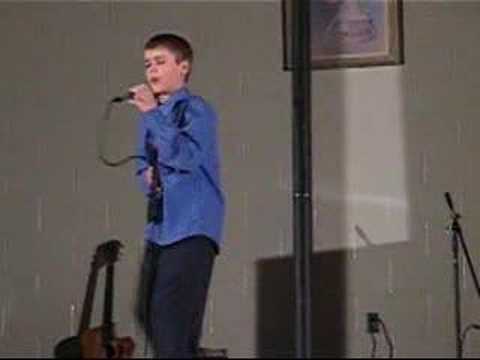 USHER AND SCOOTER BROWN
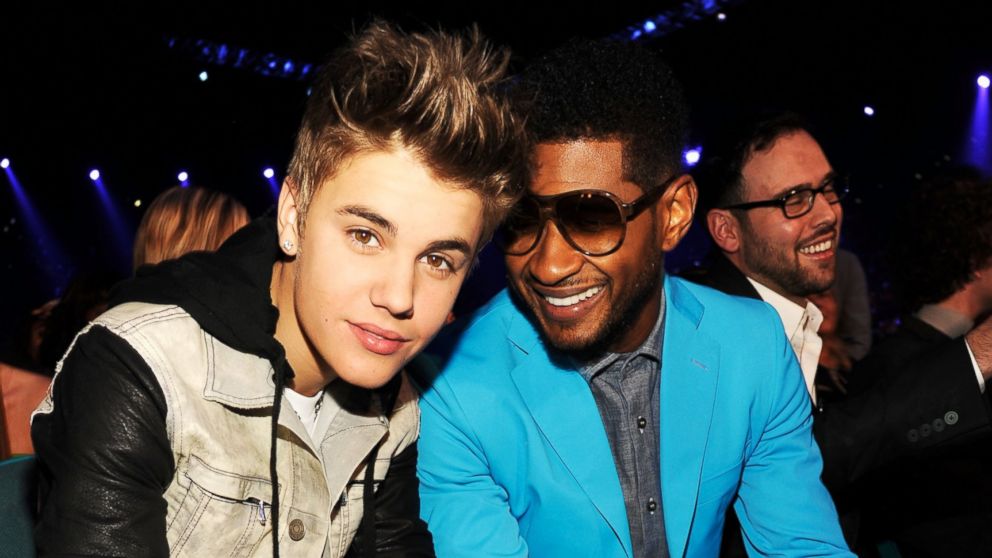 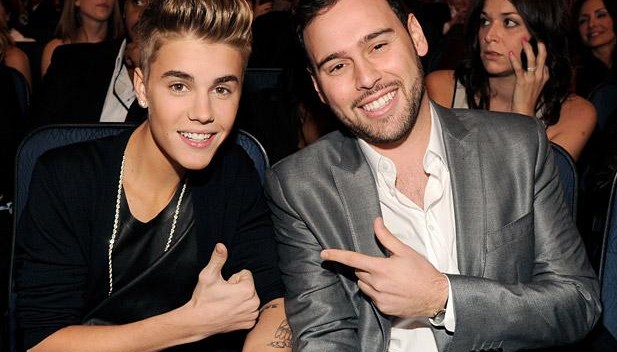 JUSTIN AND USHER                                           JUSTIN AND SCOOTER BRAUN
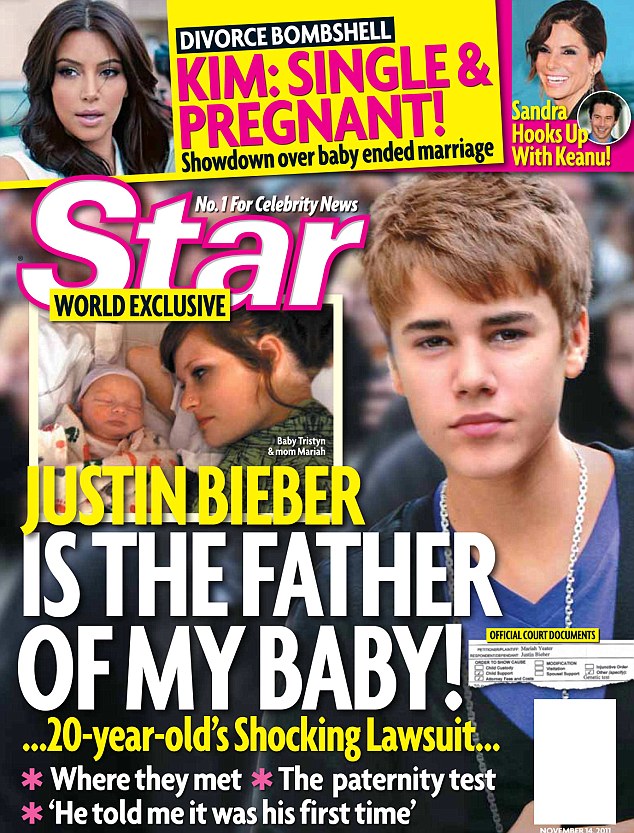 UPS AND DOWNS
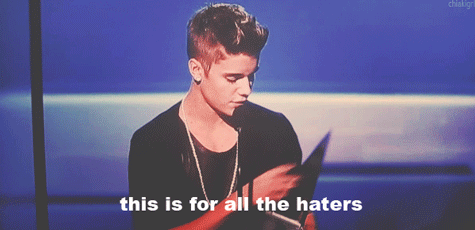 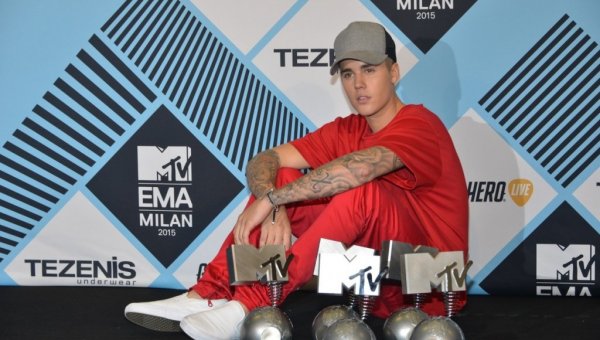 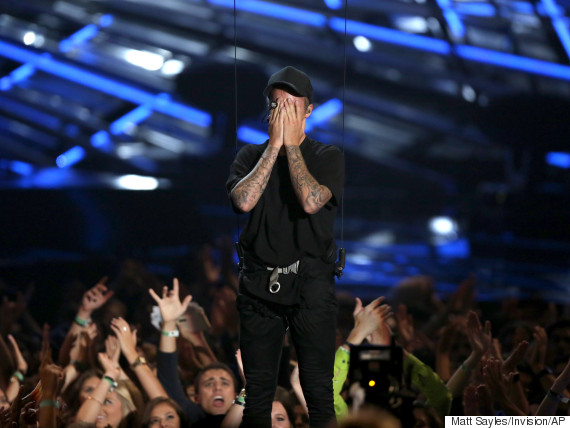 FAME AND FORTUNE CAN’T BUY HAPPINES
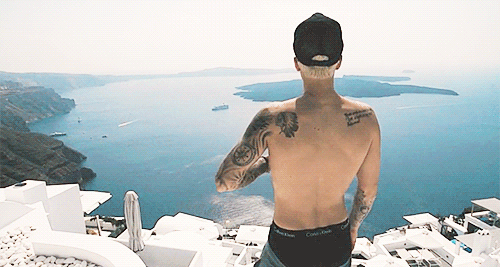